苏美尔人
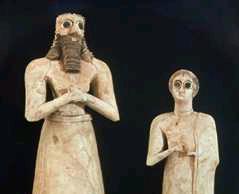 75
议程:

起源
地理
历史
政府
社会
语言
写作
教育
文学
宗教
相关性
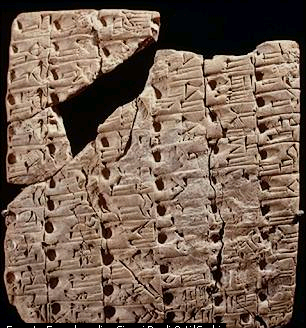 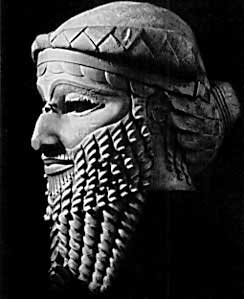 Dr. Rick Griffith, Singapore Bible CollegeBibleStudyDownloads.org
75
谁是苏美尔人？
他们虽是重要的人，
可是却没出现在圣经
苏美尔
这张地图显示他们来自沙漠，但他们来自亚拉腊 
(创世记 11)
[Speaker Notes: Sumerians were descendents of Shem (Semites) who around 4000 BC migrated to the point where the Tigris and Euphrates meet in southern Mesopotamia.  This map interestingly show the Semitic peoples coming out of the desert (http://ancienthistory.about.com/gi/dynamic/offsite.htm?site=http://www.art%2Darena.com/iran1.html).]
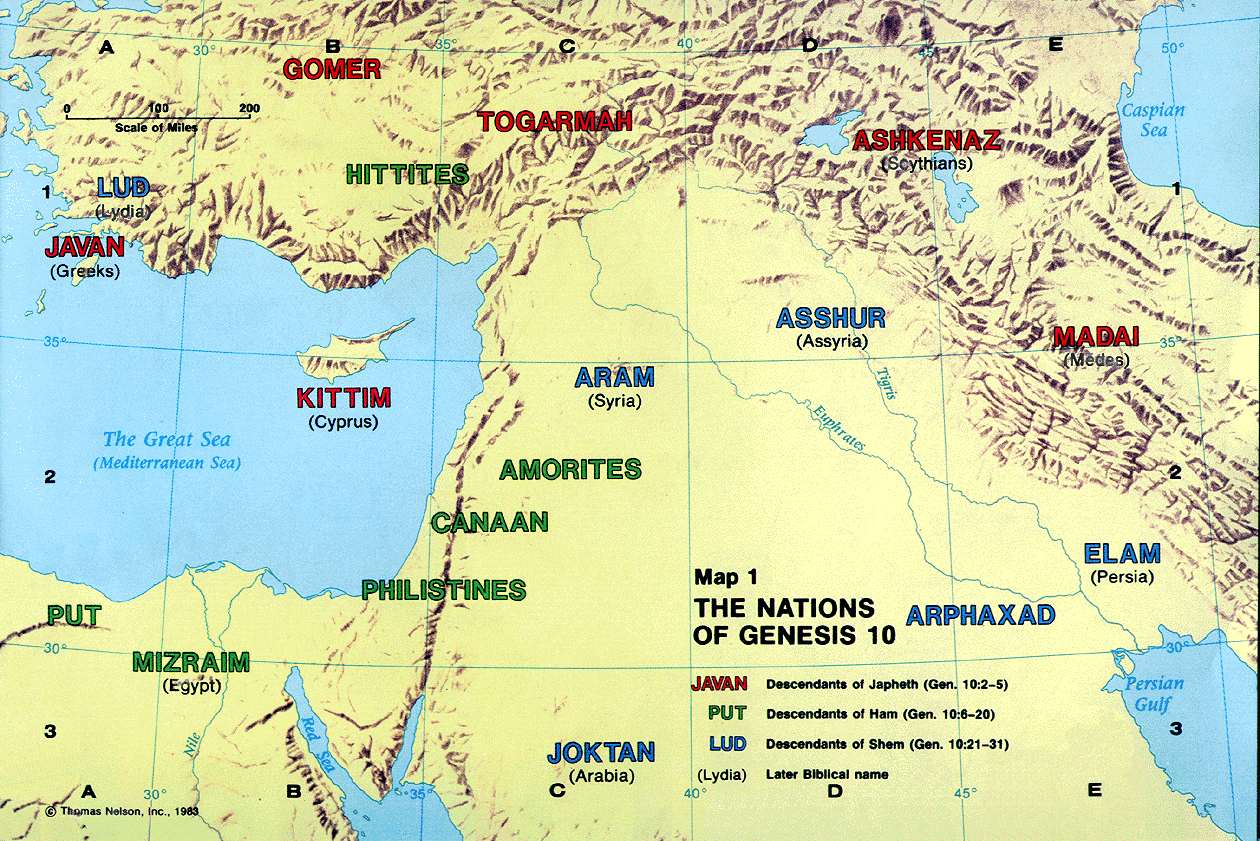 身份: 谁是苏美尔人?
亚实基拿
生赫
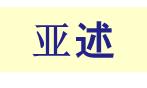 玛代
亚兰
基提
亚摩利
迦南
闪族
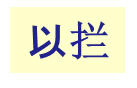 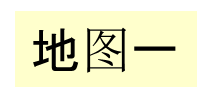 非利士
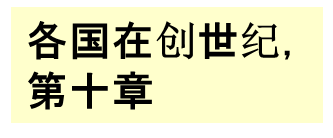 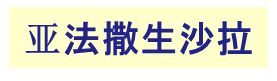 麦西
约坍
人类总是需要水
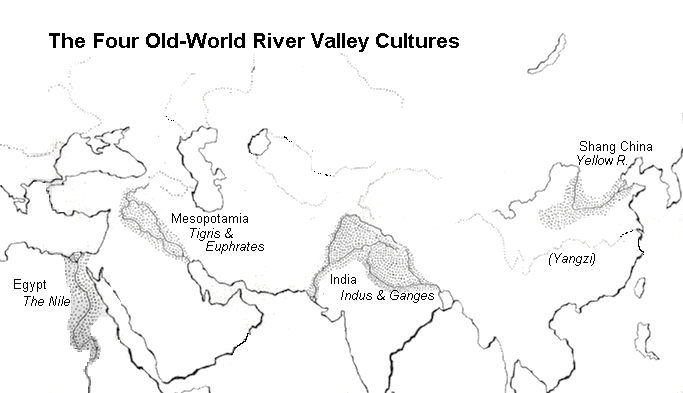 四旧世界河流域文化
上海中国
黄河
美索不达米亚
底格里斯河和
幼发拉底
（长江）
印度
埃及
梧桐河和恒河
尼罗河
[Speaker Notes: http://www.google.com.sg/imgres?imgurl=web.syr.edu/~clmitche/Sumerian%2520God.jpg&imgrefurl=http://web.syr.edu/~clmitche/River.htm&hl=en&h=432&w=400&start=9&prev=/images%3Fq%3Dsumerian%2BAn%26imgsz%3Dsmall%7Cmedium%7Clarge%7Cxlarge%26svnum%3D10%26hl%3Den%26lr%3D%26ie%3DUTF-8]
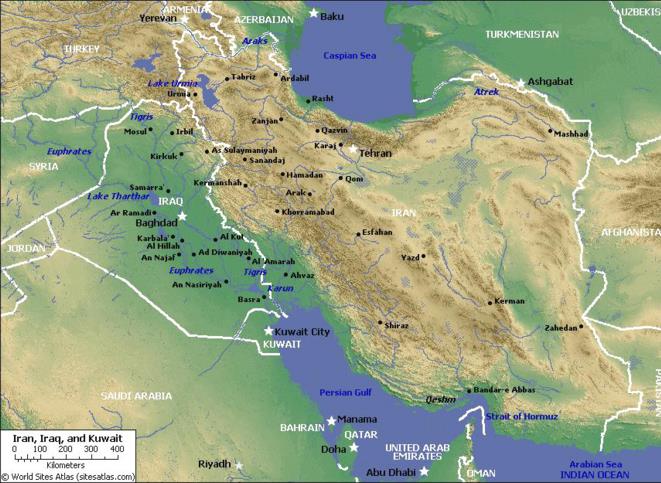 苏美尔之地理
迦勒底，包括伊拉克南部 
  (从巴格达到波斯湾 )

与阿卡得联系在一起
可能是圣经“示拿地 ”(创世记 10:10; 11:2; 14:1, 9)

可耕地
起源
美索不达米亚从山脉进入
城市—Aratta
寺庙 – Enlil

通过波斯湾抵达
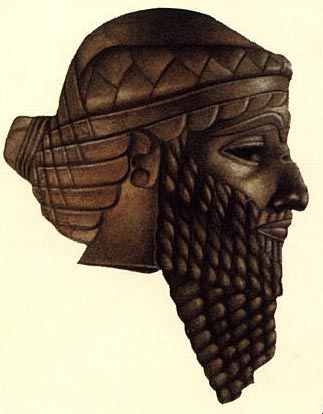 地理
吾珥
历史
分为 三 期

 早期的苏美尔人 : 3000 – 2700 B.C.


 古典的苏美尔人 : 2700 – 2250 B.C.


 新-苏美尔人     : 2100 – 1960 B.C.
早期的苏美尔 3000 – 2700 B.C.
由三个主要城市占主导地位
Uruk, Aratta and Kish

三个主要人物 : 
Enmerkar, Lugalbanda and Gilgamesh
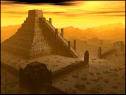 古典的苏美尔人2700 – 2250 B.C.
重点主要在四个城市:
吾珥, Kish, Umma and Lagash
古典的苏美尔人2700 – 2250 B.C.
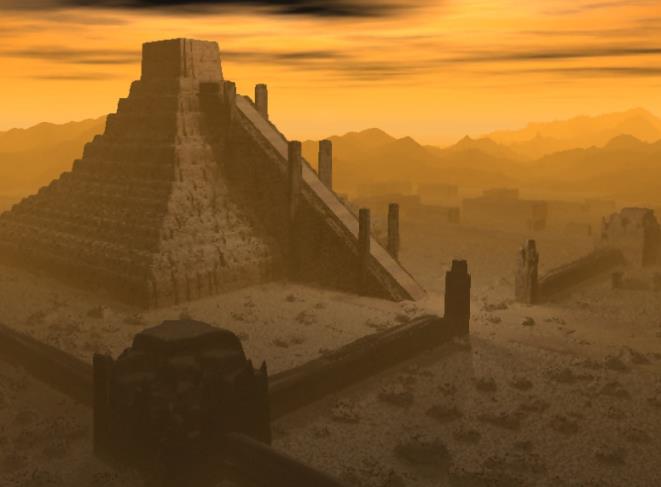 四个知名人物: 
Eannatum
Urukagina
Gudea of Lagash
Lugalzaggisi of Umma

最大的宝藏
第一件真正的历史性文件
新-苏美尔人2100 – 1960 B.C.
Akkadian王朝变废墟，吾珥产生

其他人广泛迁境

苏美尔人消失, 语言也不再使用
苏美尔人王朝
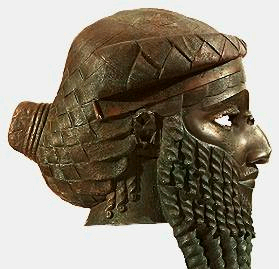 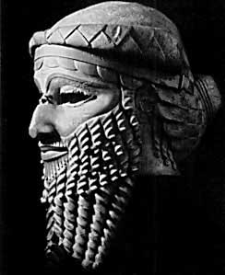 3100-2700 Uruk IV-早期的王朝 I 期间
2600-2370 3rd 早期的王朝期间
2370-2228 旧 Akkadian (Agade) 期间
2306-2292 Manistusu
2254-2230 Sar-kali-sarri
2113-1991 3rd 王朝之吾珥
2113-2096 吾珥-Nammu
2037-2029 Su-Sin
2028-2004 Ibbi-Sin
1991-1786 Isin-Larsa 王朝
2017-1985 Isbi-Erra
1934-1924 Lipit-Istar
1894-1595 旧
巴比伦人期间 
(1st 王朝之 巴比伦)
1792-1750 Hammurabi

– 1750 BC: 苏美尔人此时      被闪米特人吸收然后居住       同一地区所。
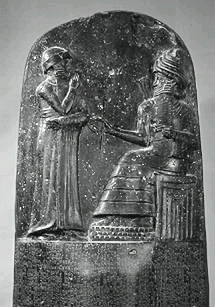 政府
苏美尔人 – 一群农业村庄

寺庙 - 对社会有政治权力

组成世俗政府

战争领袖 (Lugal) 越来越受到重视
社会
泛神的世界观和社会阶级 
法律的诞生
神圣权力在法律和政府 
男人和女人
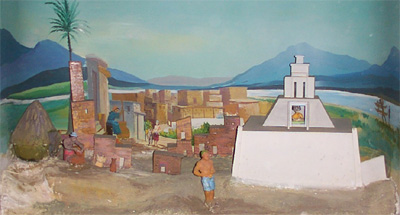 语言
77
未知的语言
保存的苏美尔书面语
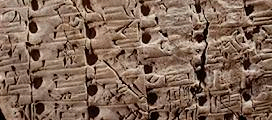 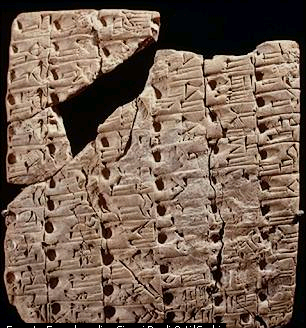 书面语 (第一点)
77, 79
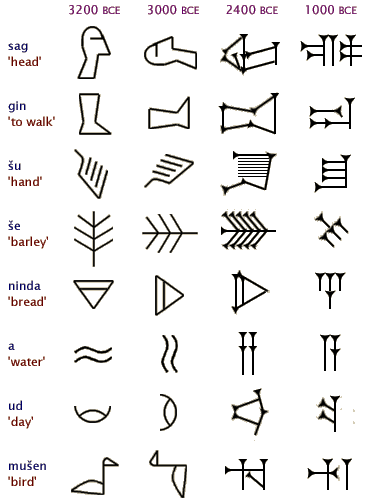 苏美尔书面语的资料：
书面语首次出现在苏美尔 
音节发音
最早的碑文是     苏美尔文字
不同的图片标志的使用
书面语
79
楔形文字发展阶段 
简单的程式化的图片 (象形) 
简化的图片迹象到楔状的脚本
复杂标志被减少到统一的脚本
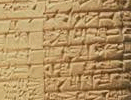 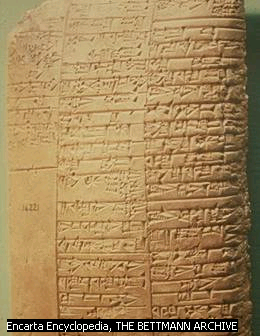 教育 (第8点)
77
古代苏美尔教育的证据
学校 （Edubba） 的目的是什么？
学生是在哪里学的？
谁去学校？
Edduba 的组织 
Ummia – 校长
adda edubba, “学校教授”
ses edubba, “教学助理”
dummui edudbba, “学生”
文学
不同类型的文学
两种不同类型的碑
十二列碑
其他的碑
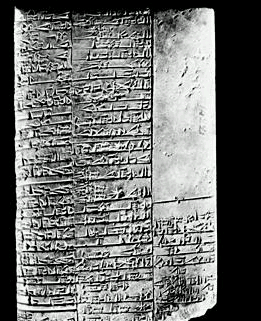 苏美尔医疗文本
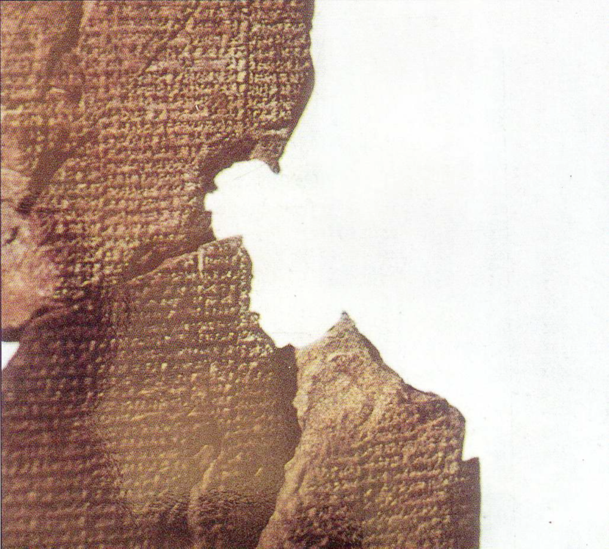 188i
Atrahasis史诗
“让出生女神创造后代，并让人承受众神艰辛的工作......创造人类让他能承受的枷锁......让 Nintu 混合粘土，然后神和男子可以彻底混合粘土，从上帝的肉身获得灵气”
(Arnold/Beyer, 24)
Akkadian 1650 BC 
创造和洪水的故事 
神创造人来帮忙
    众神艰辛的工作
人类是由粘土做成的
Atrahasis 史诗
创世纪
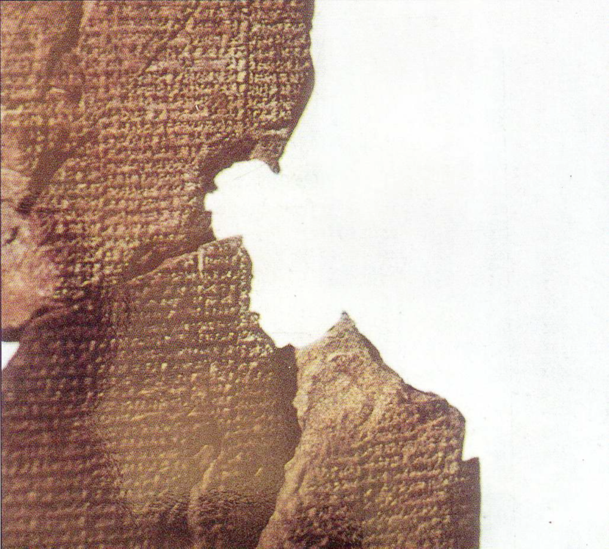 188i
Anu, 最高的神
人类太吵
Atrahasis 造船
用松香
捕获的动物
下了七天雨
遗憾的洪水

(Arnold/Beyer, 21-31)
耶和华, 唯一的神
人类罪孽
诺亚建造船
用松香
神带动物前来 
下了四十天雨
彩虹的承诺 
(创世纪 6-9)
宗教
77-78
Ziggurat
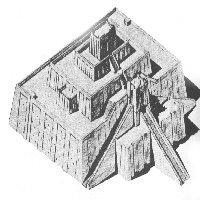 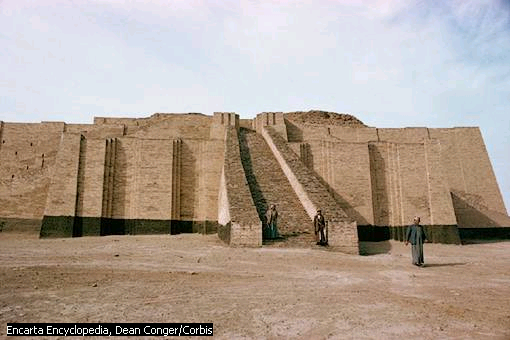 苏美尔宇宙论
天堂 - an
大气层 / 空气 / 风 - lil
地球 - ki
海/无底坑 - absu


En - 主
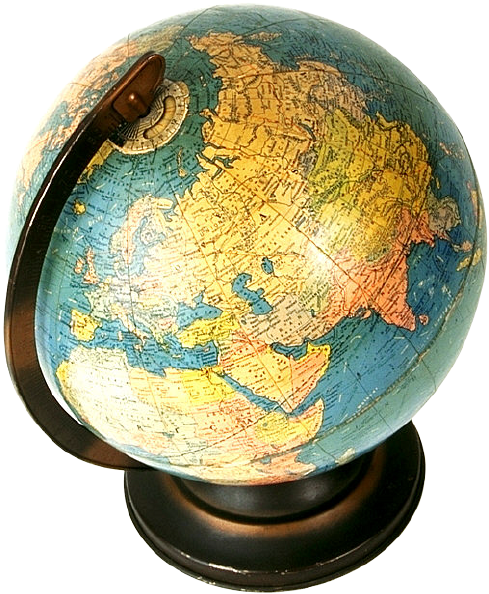 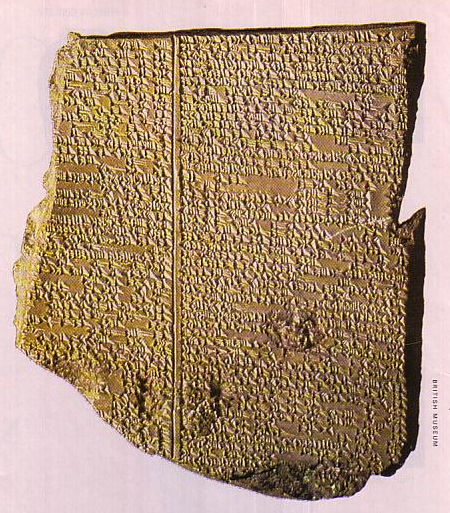 218
Gilgamesh 史诗碑 XI
尼尼微,      伊拉克
650 BC
洪水故事类似创世纪    6–9
四大神领袖
An
天神
男性
Uruk

Enlil 
空气神
男性神
Nippur
Enki 
  无底坑的神
     和智慧
男性
Eridu
Ninhursag 
 女性 
 神圣母亲
 Enlil‘s 妻子
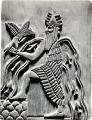 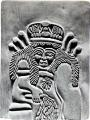 三位 Astral 神
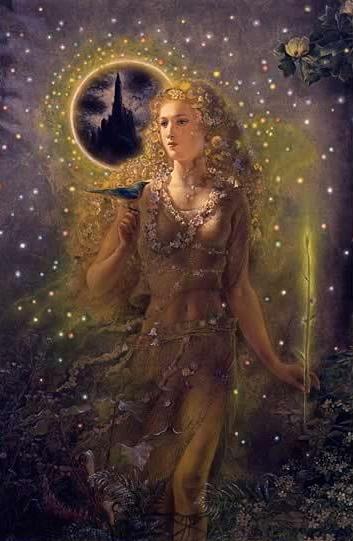 Nanna (later known as Sin)
月神
男性
Ur

Utu
日神
男性
Sippar and Larsa
Inanna 
爱情与战争的女神
女性
Uruk
宗教
76
Enlil
Utu
An,
Inanna
Nanna
Enki
宗教习俗
寺庙敬拜与牺牲
背诵诗和咒语 
喂养神 
安抚冒犯的神
每个神精心打扮
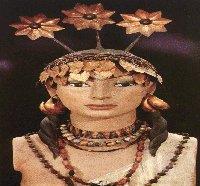 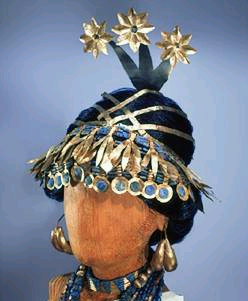 宗教习俗
庆典 'Ezen'

苏美尔人的新年 - Akiti 阿基蒂

圣婚仪式
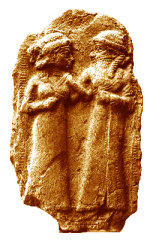 疑问句...
那么了解这一切的意义是什么呢?
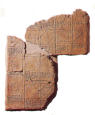 苏美尔人的数学表
了解苏美尔人...
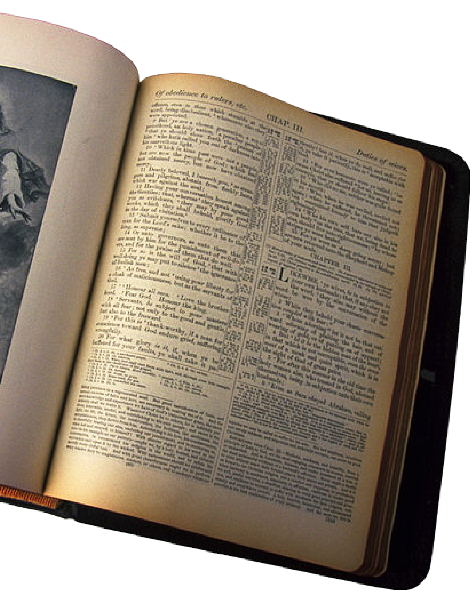 他们与旧约的关系
苏美尔神学与律法
#1
创造人类的目的是为了给懒惰的神提供食物

相比

 耶和华创造人类的目的是征服地球并统治它并与耶和华保持友谊
苏美尔神学与律法
#2	 真正的敬拜 :

 多神论者

	相比

 唯一神论者
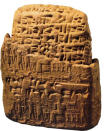 苏美尔神学与律法
#3

 苏美尔的神有缺陷的性格和个性

			相比

 耶和华是一位完美的, 绝对可靠的上帝,他将不会犯错误和误差
城隍
31 他拉带着儿子亚伯兰、孙子——哈兰的儿子罗得、儿媳妇——亚伯兰的妻子撒莱，离开迦勒底的吾珥前往迦南，他们来到哈兰定居下来。
32 他拉在那里去世，享年二百零五岁。 

	聖經-當代譯本, 創 世 記 11
亚伯兰对于耶和华的理解
19 他祝福亚伯兰说：
“愿创造天地的主、至高的上帝赐福给亚伯兰！20 将敌人交在你手中的至高的上帝当受称颂！”
于是，亚伯兰把所得的十分之一给麦基洗。 21 所多玛王对亚伯兰说：“请把我的人民交还给我，你可以把财物拿去。” 
22 亚伯兰对他说：“我向创造天地的主、至高的上帝耶和华起誓，23 凡是你的东西，就是一根线、一条鞋带，我都不会拿，免得你说，‘我使亚伯兰发了财！’

					聖經-當代譯本,创世记 14:19-23
The 3 Cs of Sumer苏美尔的三 “C”
77
C
 C
 C
Ivilization 文明
Uneiform 楔形文字
ity gods 城隍神
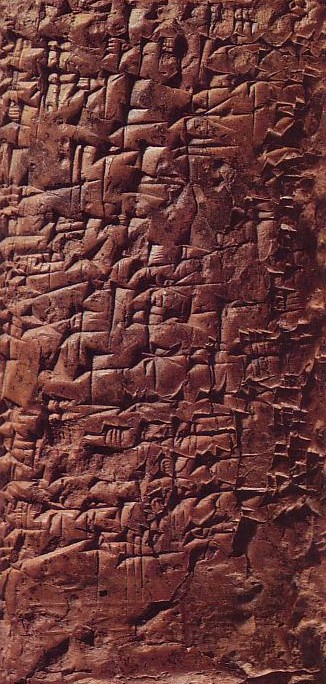 77
写作是苏美尔最大的贡献
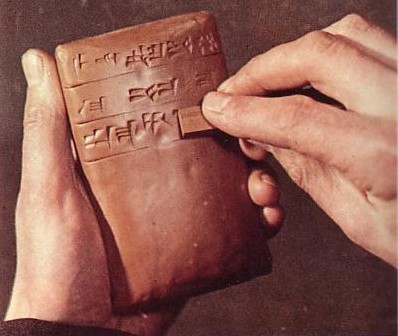 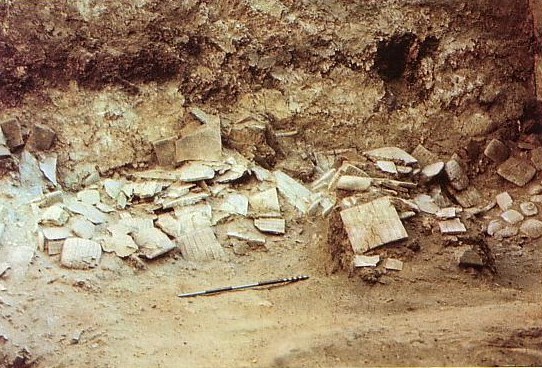 77
第一个城市国家
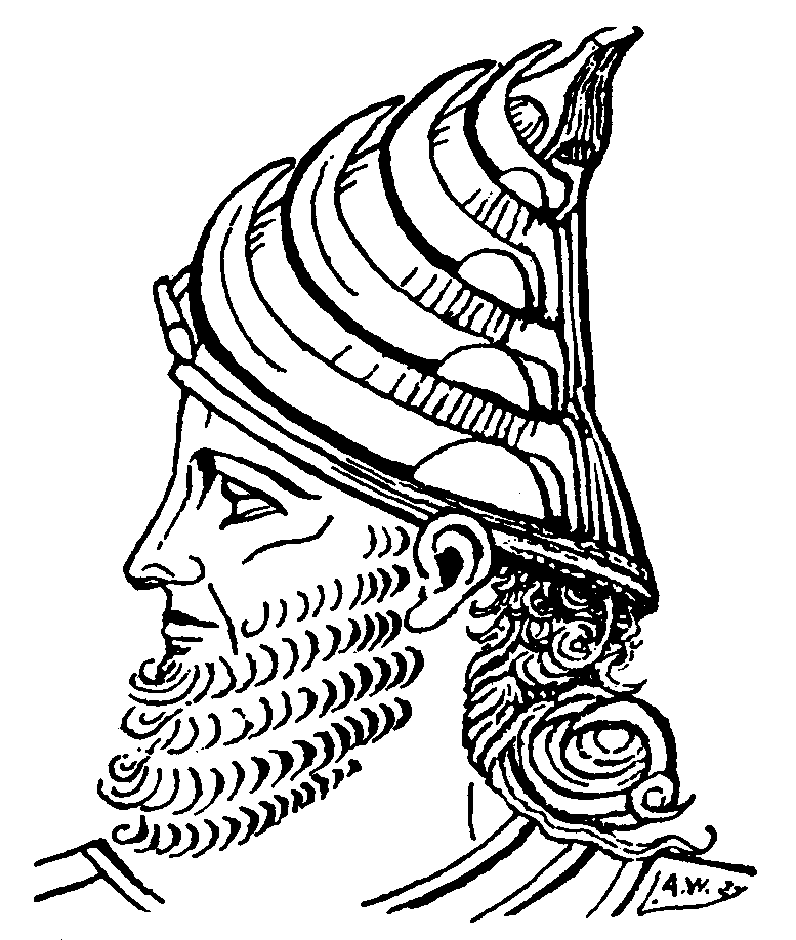 最初政府的形式
苏美尔皇帝
寺庙的主持
长老理事会
成年男性自由人
轮子的发明
77
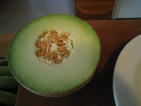 轮子的发明
77
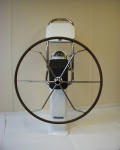 陶工的转盘
77
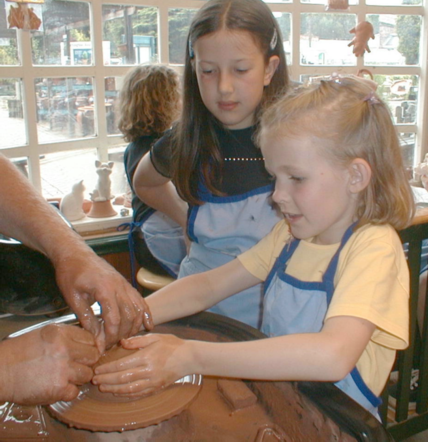 建筑
77
Ziggurat  古代亚述及巴比伦之金字形神塔
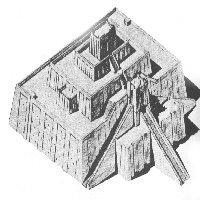 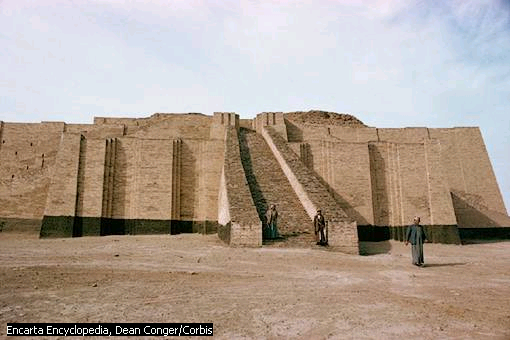 80
从苏美尔吸取的教训
从苏美尔，
你能发现什么原则?

从亚伯拉罕的地区，
我们能学到什么?
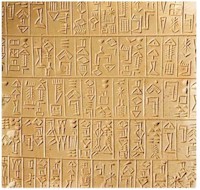 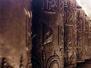 80
从苏美尔吸取的教训
上帝把亚伯拉罕从苏美尔的家带出来给他一个新的开始


迦南是亚伯拉罕那个时代最先进的文明,他在那里农村生活受培训(苏美尔).
上帝经常移动我们,带领我们进入祂旨意的新途径



上帝训练我们遵行他的旨意,但上帝不会对我们进行过多的训练
苏美尔人
大都会艺术博物馆之古代近东翼
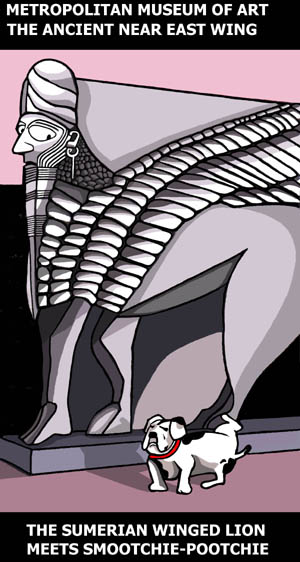 苏美尔飞狮遇见
宠物小狗 (Smootchie-Pootchie)
免费获得该讲解!
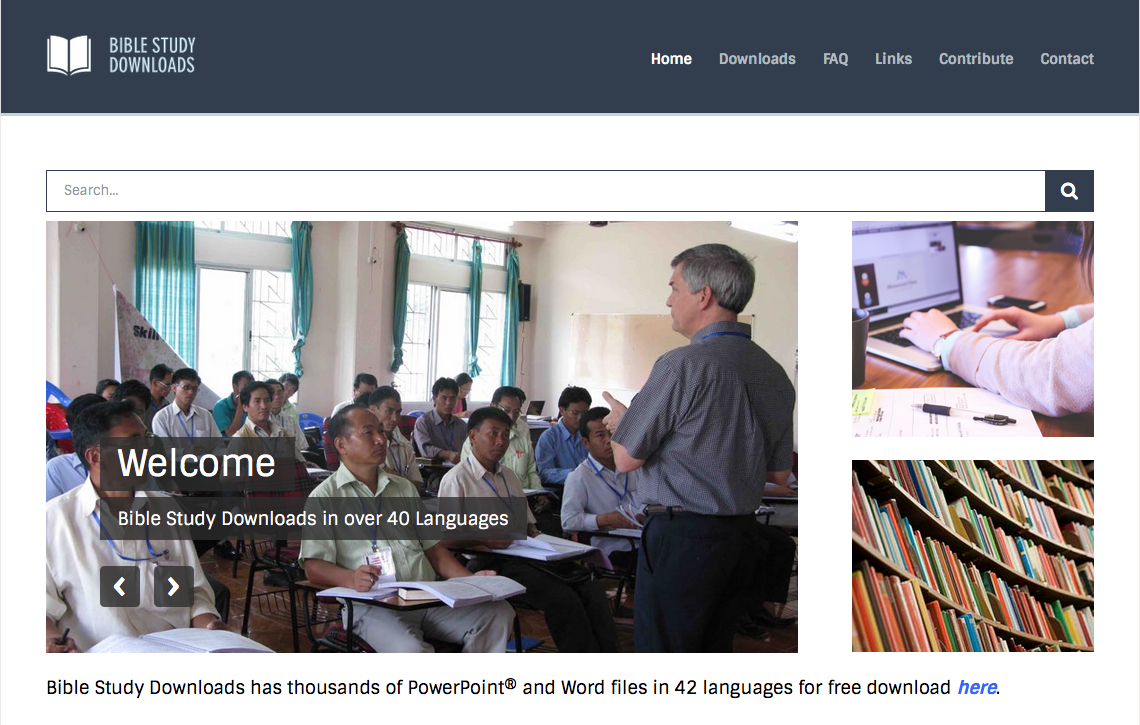 圣经学习下载
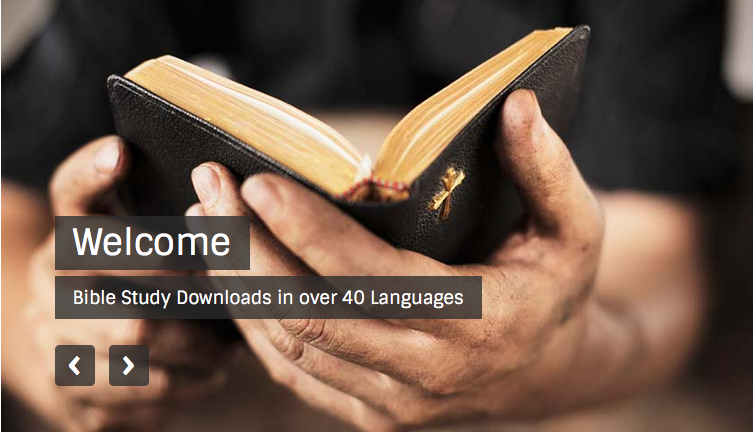 旧约全书背景链接地址 BibleStudyDownloads.org
[Speaker Notes: The explanation for free!
OT Backgrounds link address]
Black